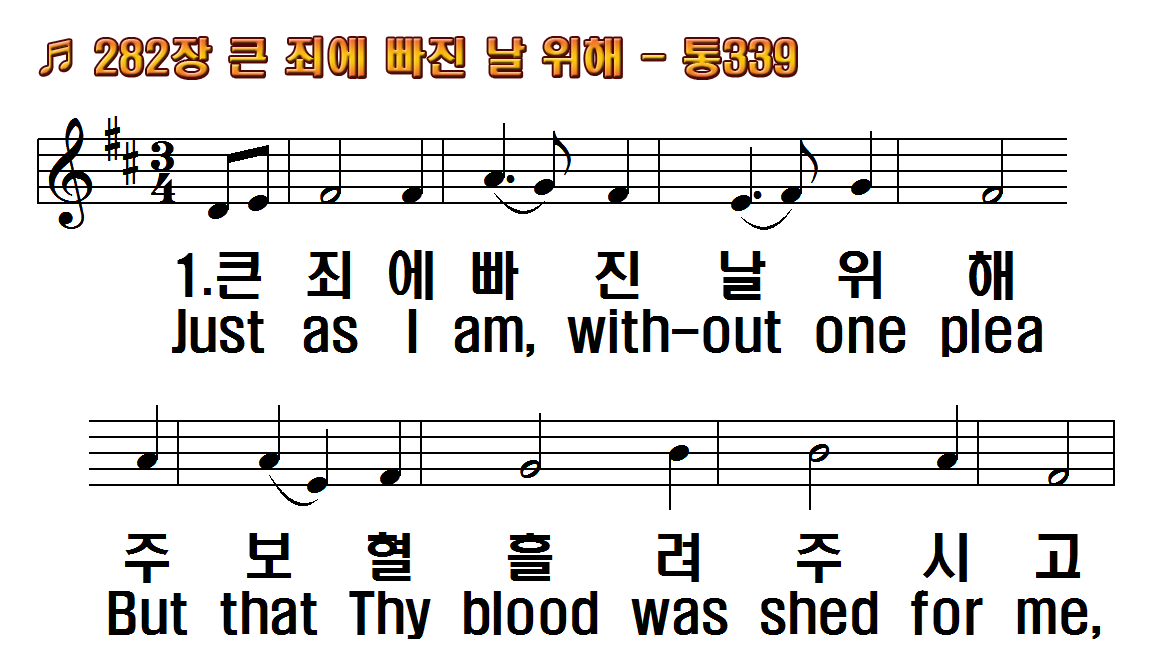 1.큰 죄에 빠진 날
2.내 죄를 씻는
3.큰 죄악 씻기
4.내 죄가 심히
5.죄 용서하여
6.주 예수 베푼
1.Just as I am,
2.Just as I am, and
3.Just as I am,
4.Just as I am,
5.Just as I am,
6.Just as I am, Thy
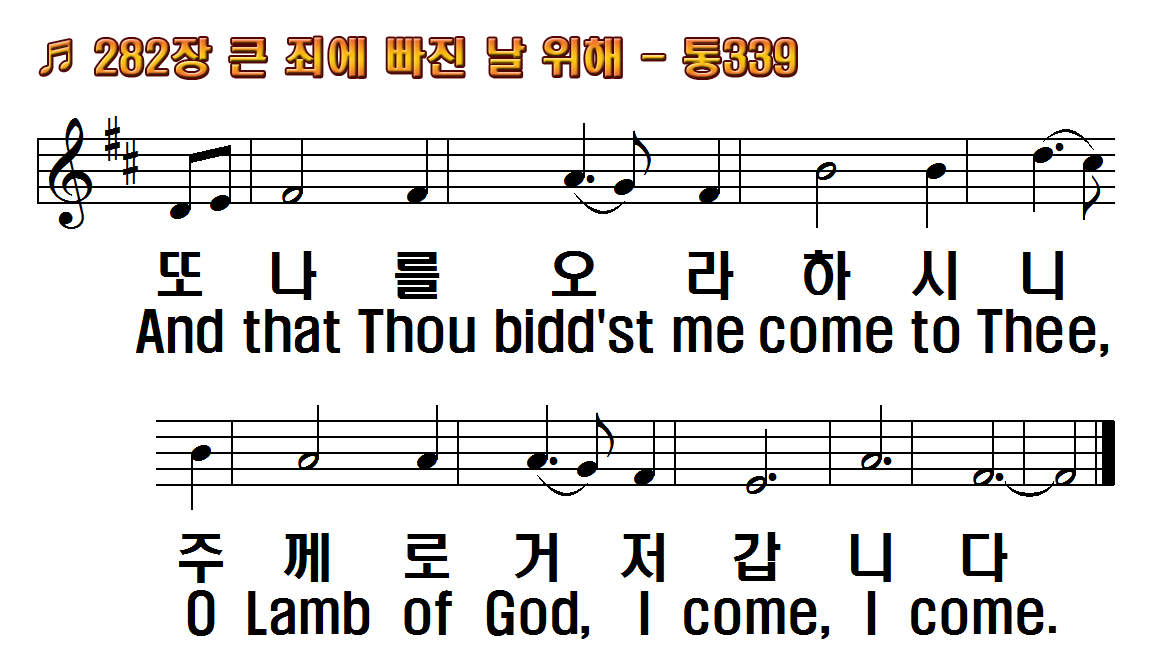 1.큰 죄에 빠진 날
2.내 죄를 씻는
3.큰 죄악 씻기
4.내 죄가 심히
5.죄 용서하여
6.주 예수 베푼
1.Just as I am,
2.Just as I am, and
3.Just as I am,
4.Just as I am,
5.Just as I am,
6.Just as I am, Thy
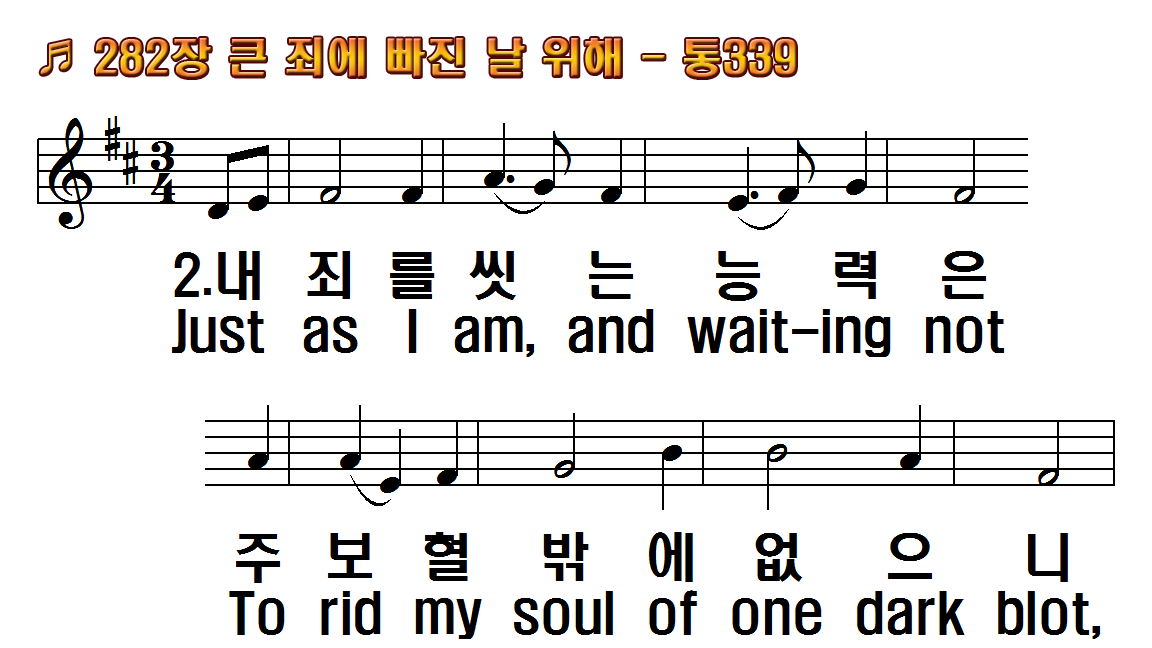 1.큰 죄에 빠진 날
2.내 죄를 씻는
3.큰 죄악 씻기
4.내 죄가 심히
5.죄 용서하여
6.주 예수 베푼
1.Just as I am,
2.Just as I am, and
3.Just as I am,
4.Just as I am,
5.Just as I am,
6.Just as I am, Thy
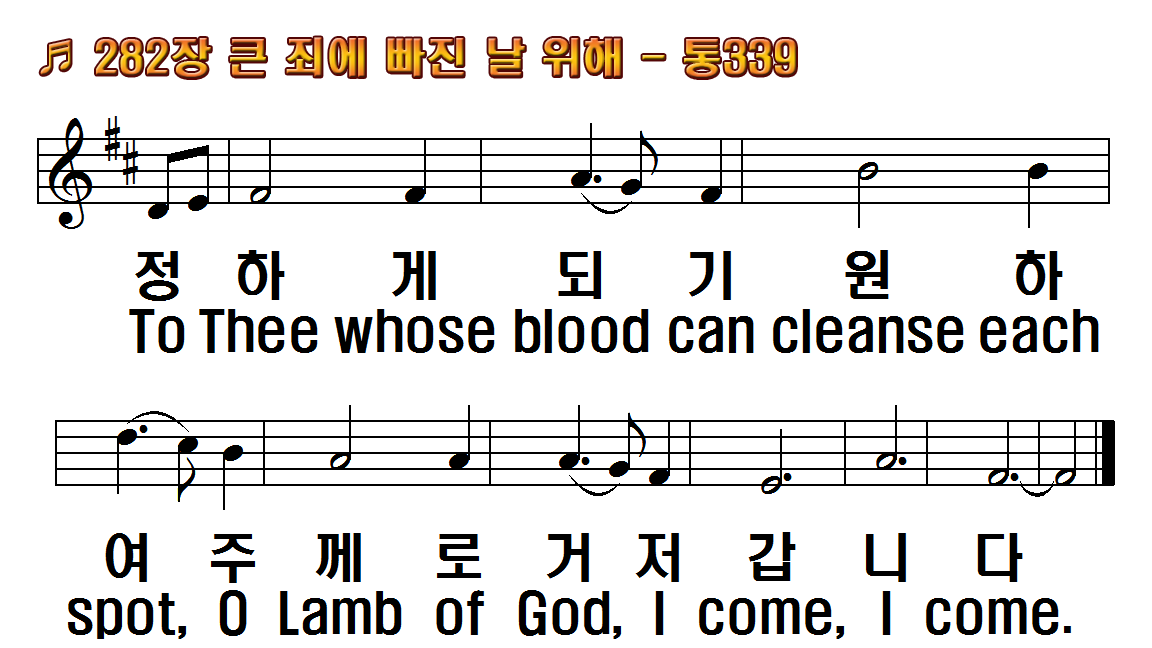 1.큰 죄에 빠진 날
2.내 죄를 씻는
3.큰 죄악 씻기
4.내 죄가 심히
5.죄 용서하여
6.주 예수 베푼
1.Just as I am,
2.Just as I am, and
3.Just as I am,
4.Just as I am,
5.Just as I am,
6.Just as I am, Thy
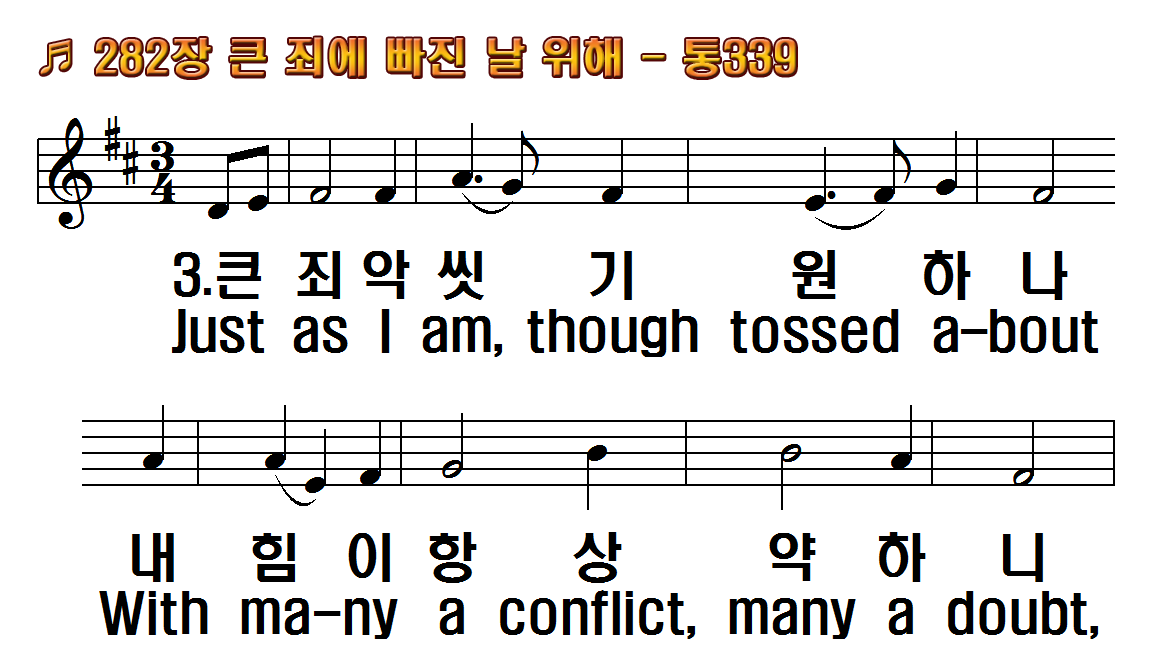 1.큰 죄에 빠진 날
2.내 죄를 씻는
3.큰 죄악 씻기
4.내 죄가 심히
5.죄 용서하여
6.주 예수 베푼
1.Just as I am,
2.Just as I am, and
3.Just as I am,
4.Just as I am,
5.Just as I am,
6.Just as I am, Thy
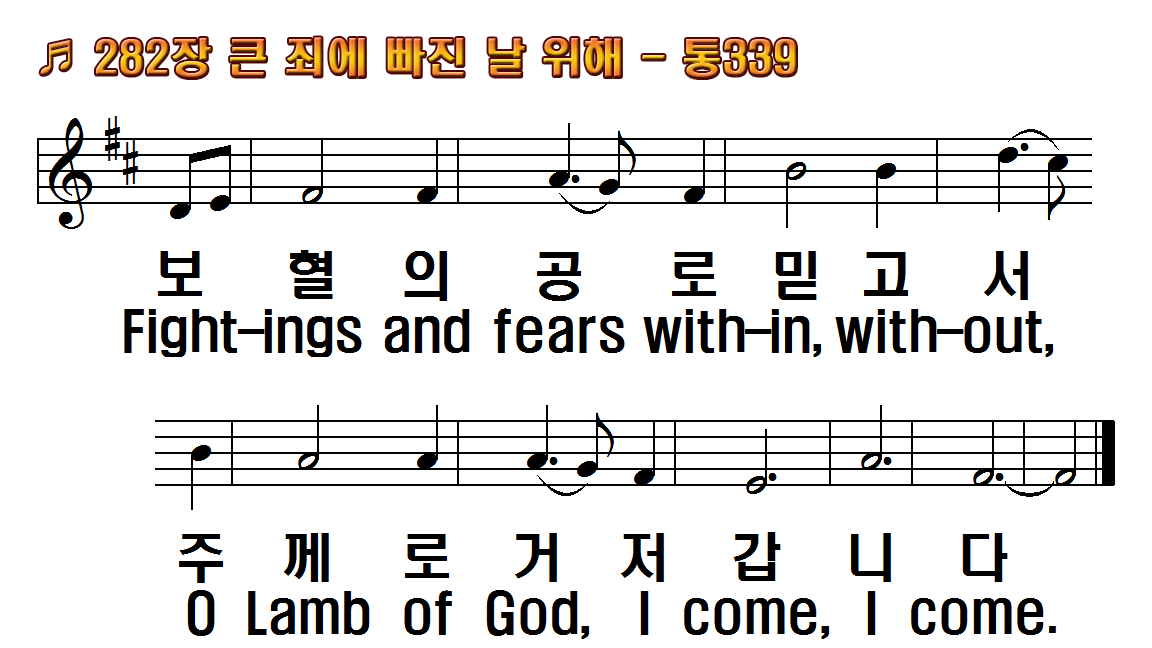 1.큰 죄에 빠진 날
2.내 죄를 씻는
3.큰 죄악 씻기
4.내 죄가 심히
5.죄 용서하여
6.주 예수 베푼
1.Just as I am,
2.Just as I am, and
3.Just as I am,
4.Just as I am,
5.Just as I am,
6.Just as I am, Thy
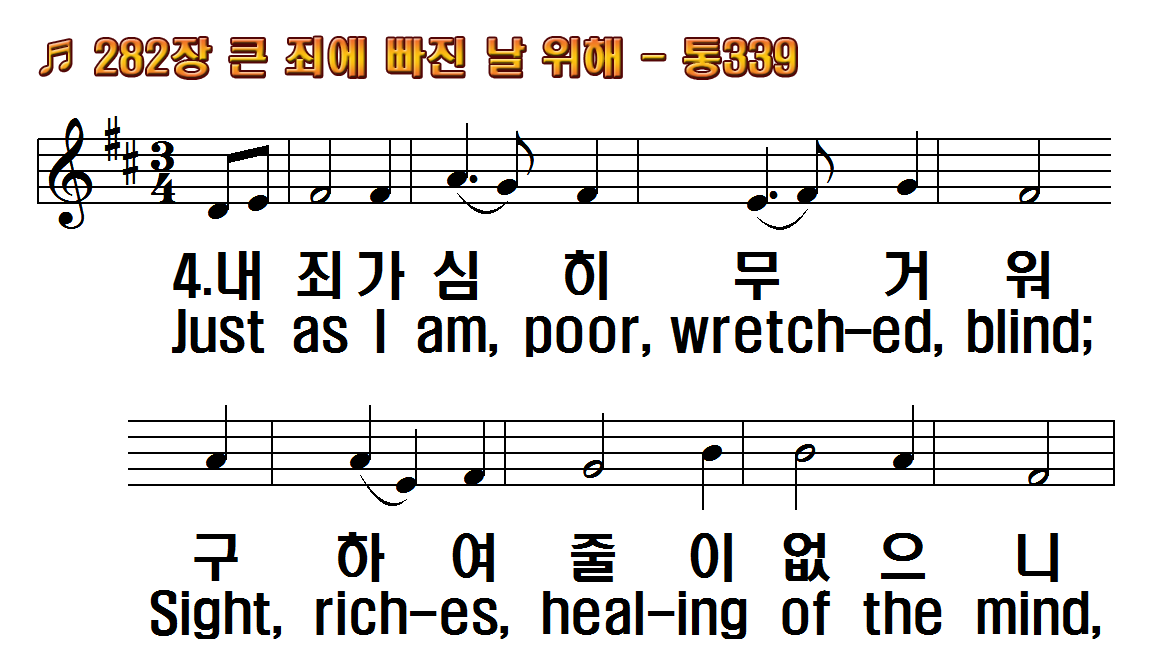 1.큰 죄에 빠진 날
2.내 죄를 씻는
3.큰 죄악 씻기
4.내 죄가 심히
5.죄 용서하여
6.주 예수 베푼
1.Just as I am,
2.Just as I am, and
3.Just as I am,
4.Just as I am,
5.Just as I am,
6.Just as I am, Thy
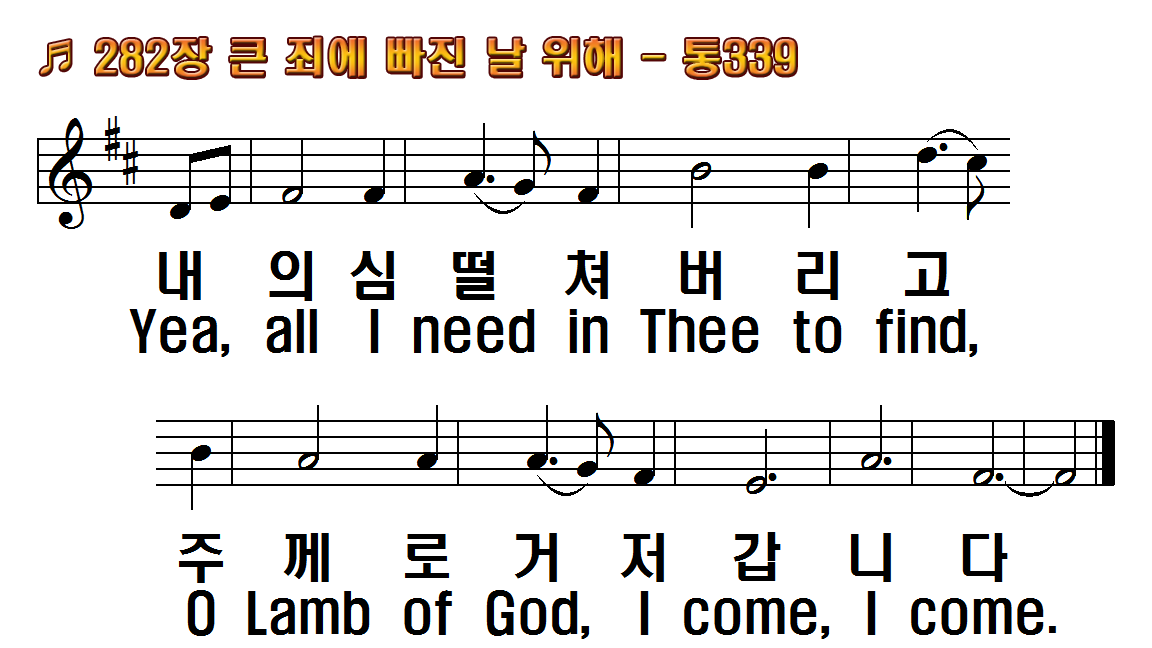 1.큰 죄에 빠진 날
2.내 죄를 씻는
3.큰 죄악 씻기
4.내 죄가 심히
5.죄 용서하여
6.주 예수 베푼
1.Just as I am,
2.Just as I am, and
3.Just as I am,
4.Just as I am,
5.Just as I am,
6.Just as I am, Thy
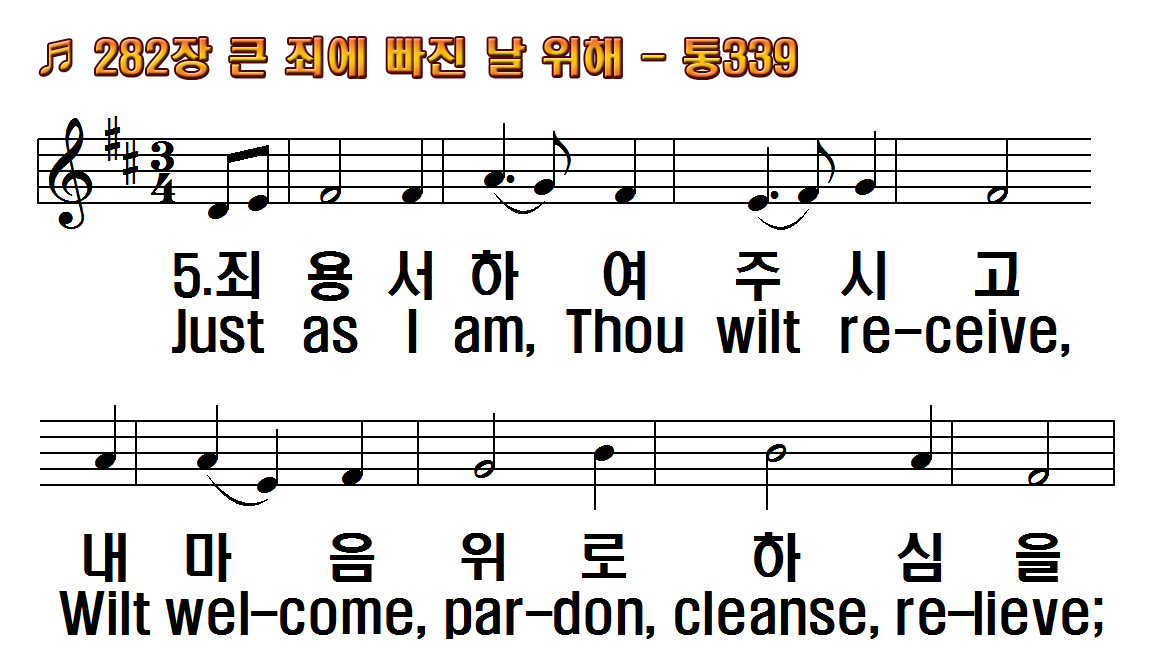 1.큰 죄에 빠진 날
2.내 죄를 씻는
3.큰 죄악 씻기
4.내 죄가 심히
5.죄 용서하여
6.주 예수 베푼
1.Just as I am,
2.Just as I am, and
3.Just as I am,
4.Just as I am,
5.Just as I am,
6.Just as I am, Thy
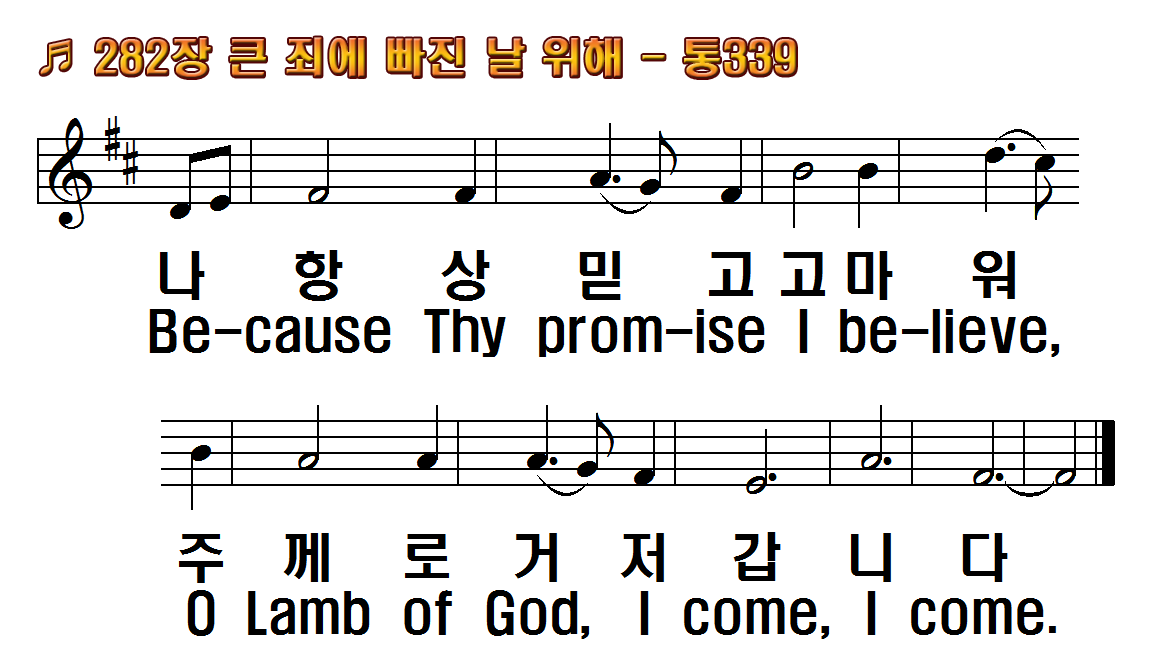 1.큰 죄에 빠진 날
2.내 죄를 씻는
3.큰 죄악 씻기
4.내 죄가 심히
5.죄 용서하여
6.주 예수 베푼
1.Just as I am,
2.Just as I am, and
3.Just as I am,
4.Just as I am,
5.Just as I am,
6.Just as I am, Thy
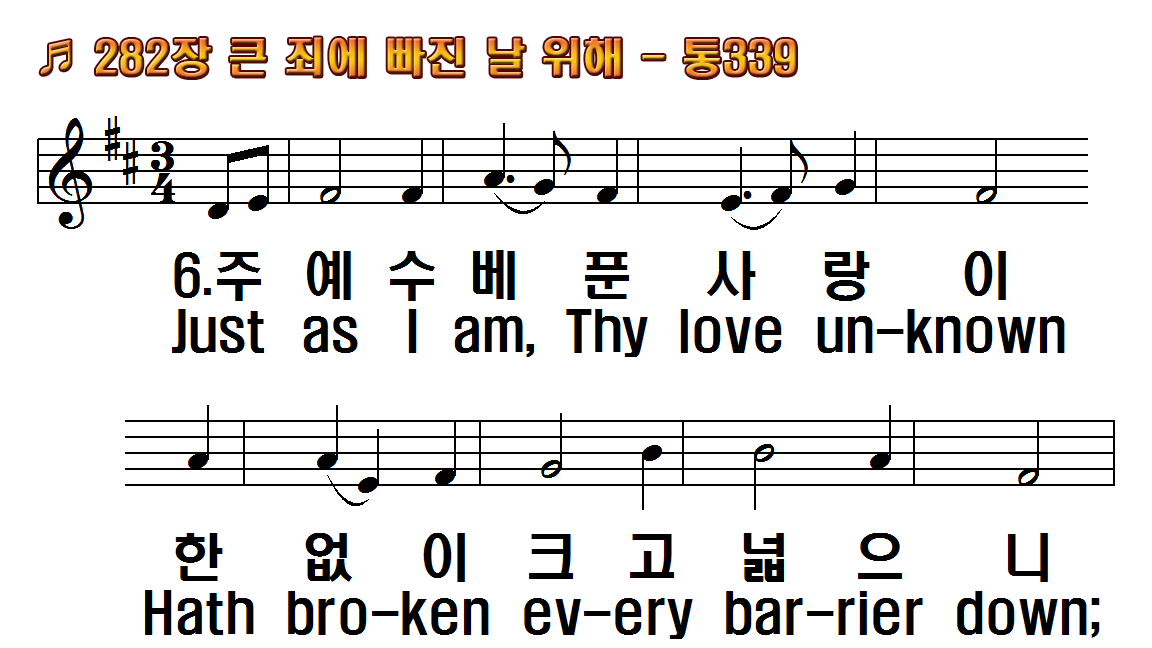 1.큰 죄에 빠진 날
2.내 죄를 씻는
3.큰 죄악 씻기
4.내 죄가 심히
5.죄 용서하여
6.주 예수 베푼
1.Just as I am,
2.Just as I am, and
3.Just as I am,
4.Just as I am,
5.Just as I am,
6.Just as I am, Thy
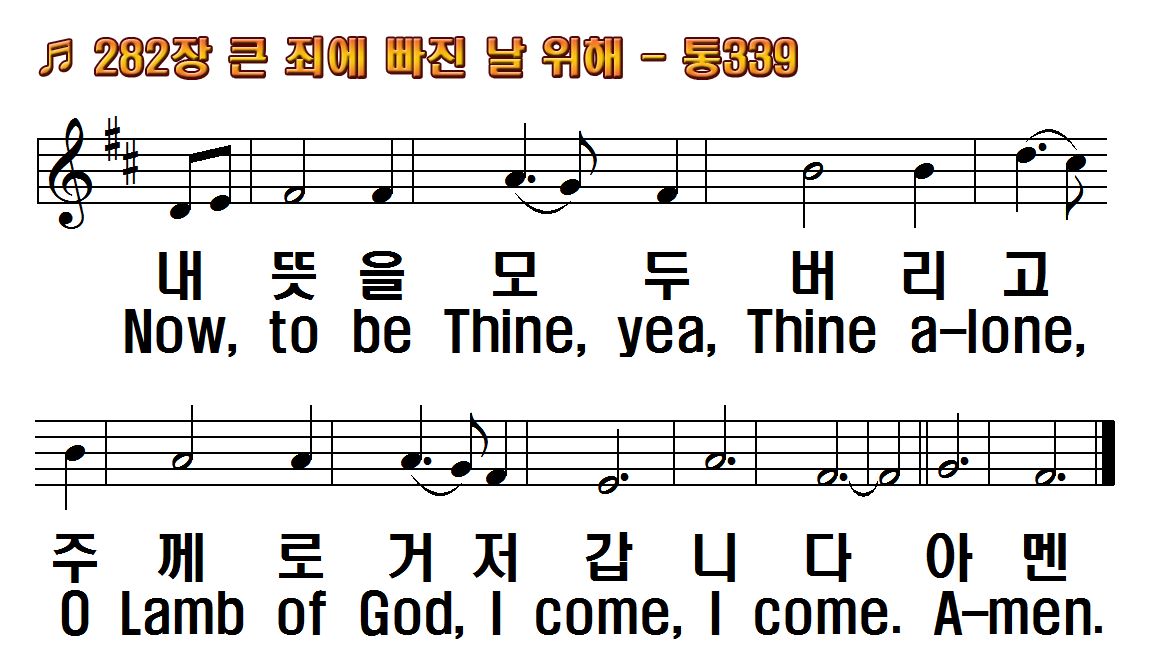 1.큰 죄에 빠진 날
2.내 죄를 씻는
3.큰 죄악 씻기
4.내 죄가 심히
5.죄 용서하여
6.주 예수 베푼
1.Just as I am,
2.Just as I am, and
3.Just as I am,
4.Just as I am,
5.Just as I am,
6.Just as I am, Thy
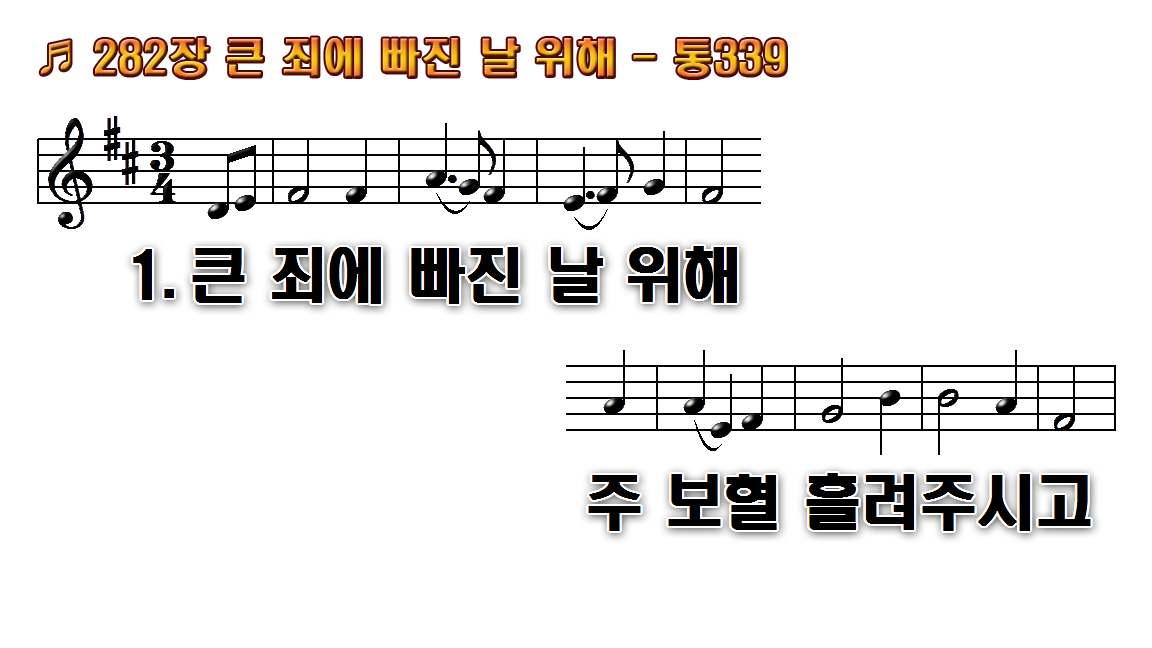 1.큰 죄에 빠진 날
2.내 죄를 씻는
3.큰 죄악 씻기
4.내 죄가 심히
5.죄 용서하여
6.주 예수 베푼
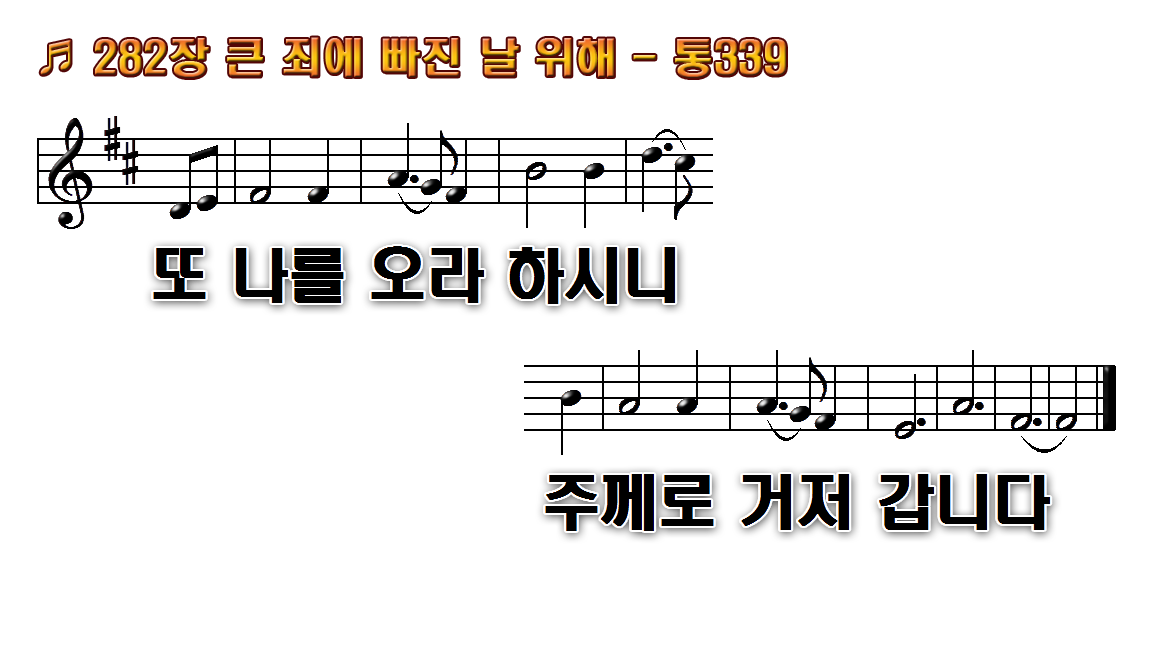 1.큰 죄에 빠진 날
2.내 죄를 씻는
3.큰 죄악 씻기
4.내 죄가 심히
5.죄 용서하여
6.주 예수 베푼
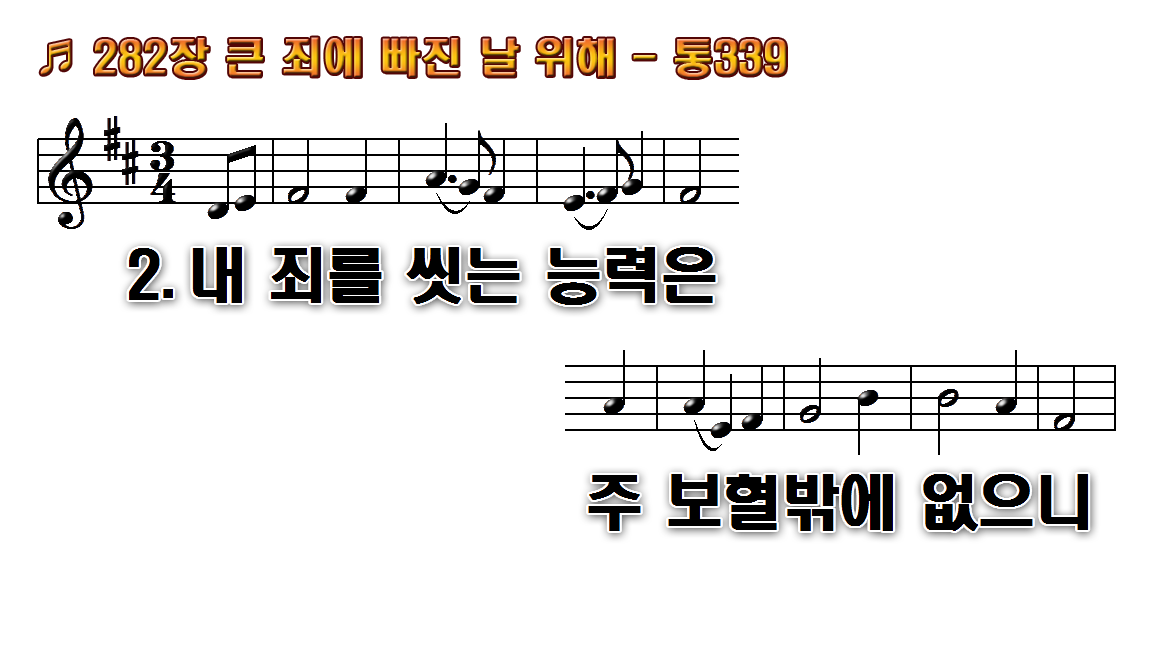 1.큰 죄에 빠진 날
2.내 죄를 씻는
3.큰 죄악 씻기
4.내 죄가 심히
5.죄 용서하여
6.주 예수 베푼
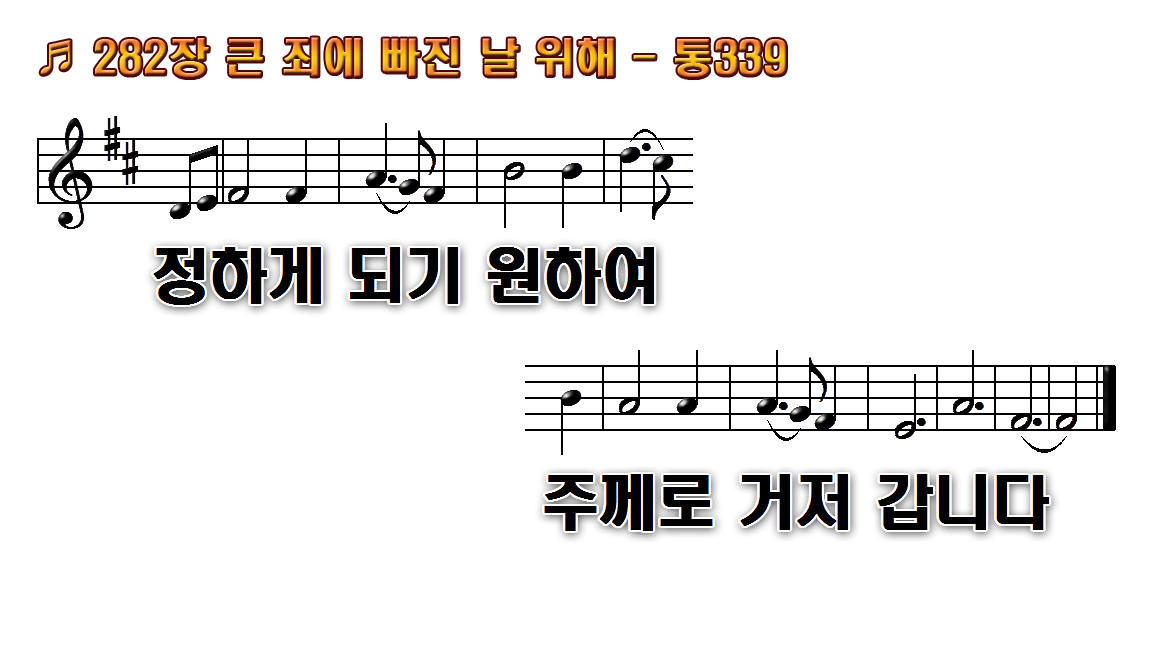 1.큰 죄에 빠진 날
2.내 죄를 씻는
3.큰 죄악 씻기
4.내 죄가 심히
5.죄 용서하여
6.주 예수 베푼
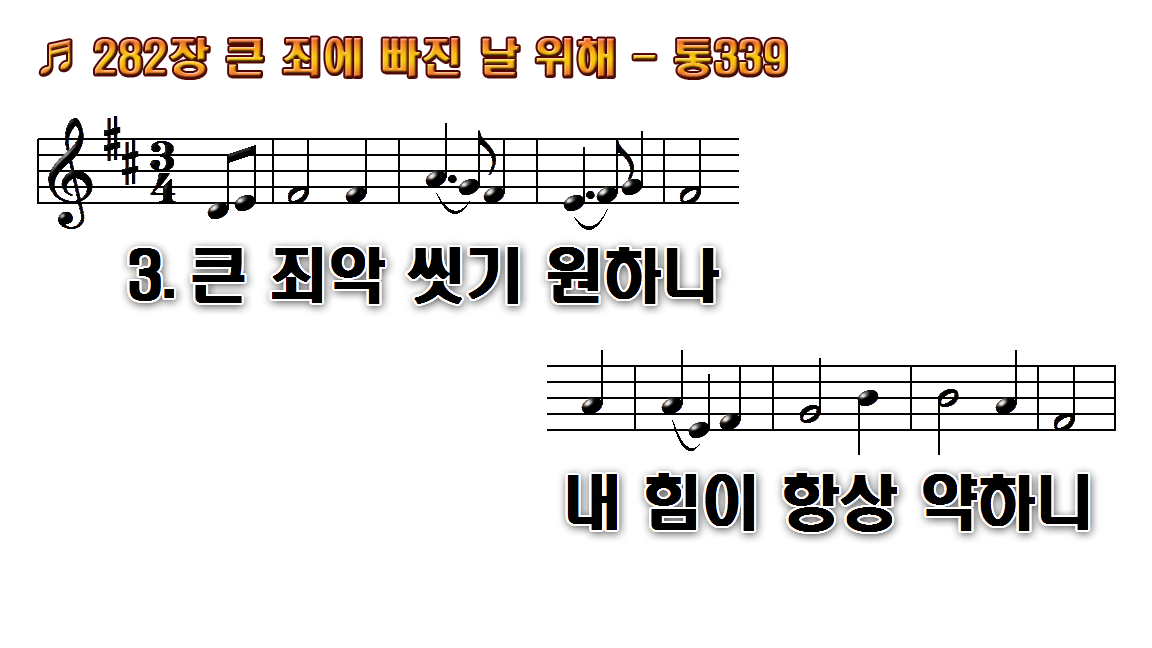 1.큰 죄에 빠진 날
2.내 죄를 씻는
3.큰 죄악 씻기
4.내 죄가 심히
5.죄 용서하여
6.주 예수 베푼
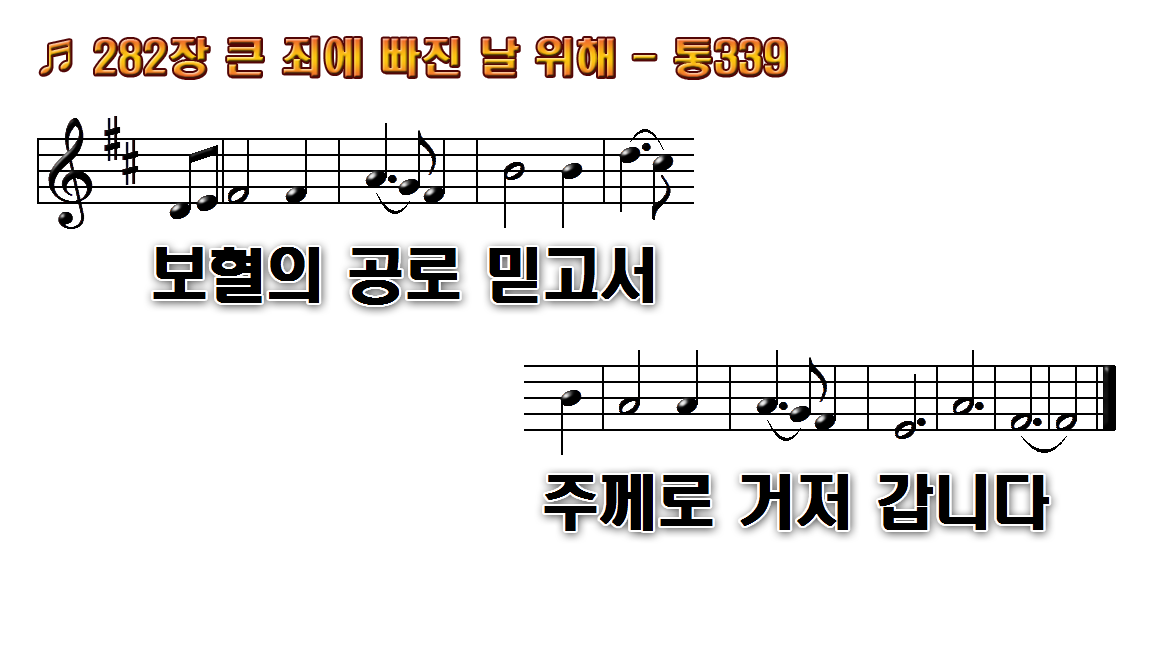 1.큰 죄에 빠진 날
2.내 죄를 씻는
3.큰 죄악 씻기
4.내 죄가 심히
5.죄 용서하여
6.주 예수 베푼
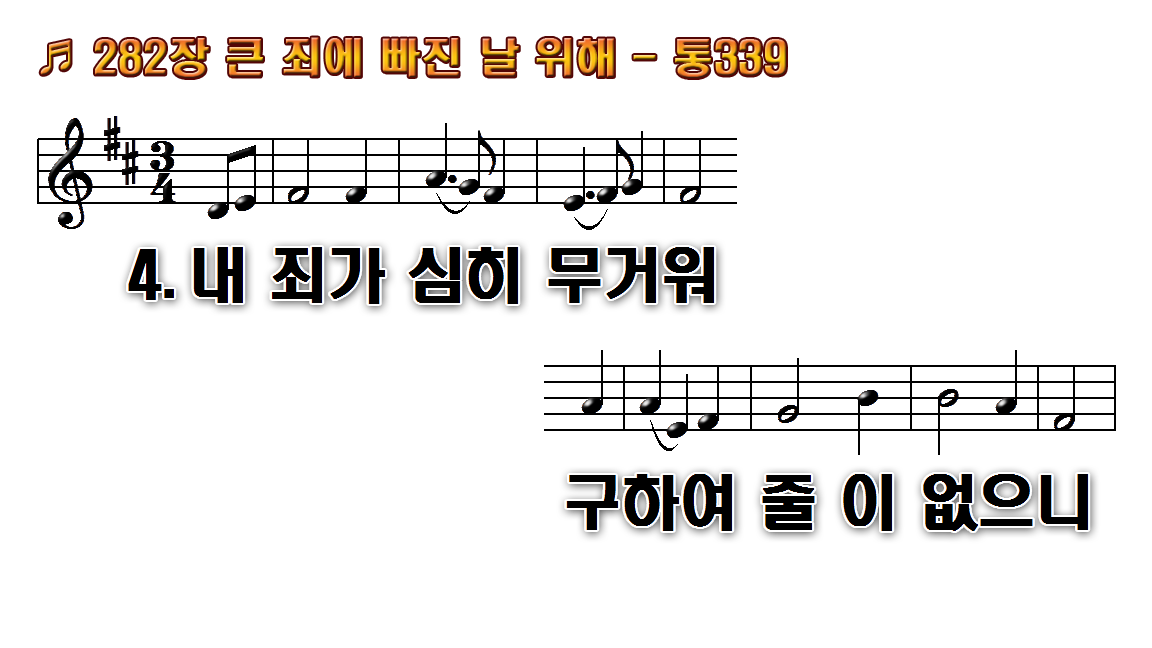 1.큰 죄에 빠진 날
2.내 죄를 씻는
3.큰 죄악 씻기
4.내 죄가 심히
5.죄 용서하여
6.주 예수 베푼
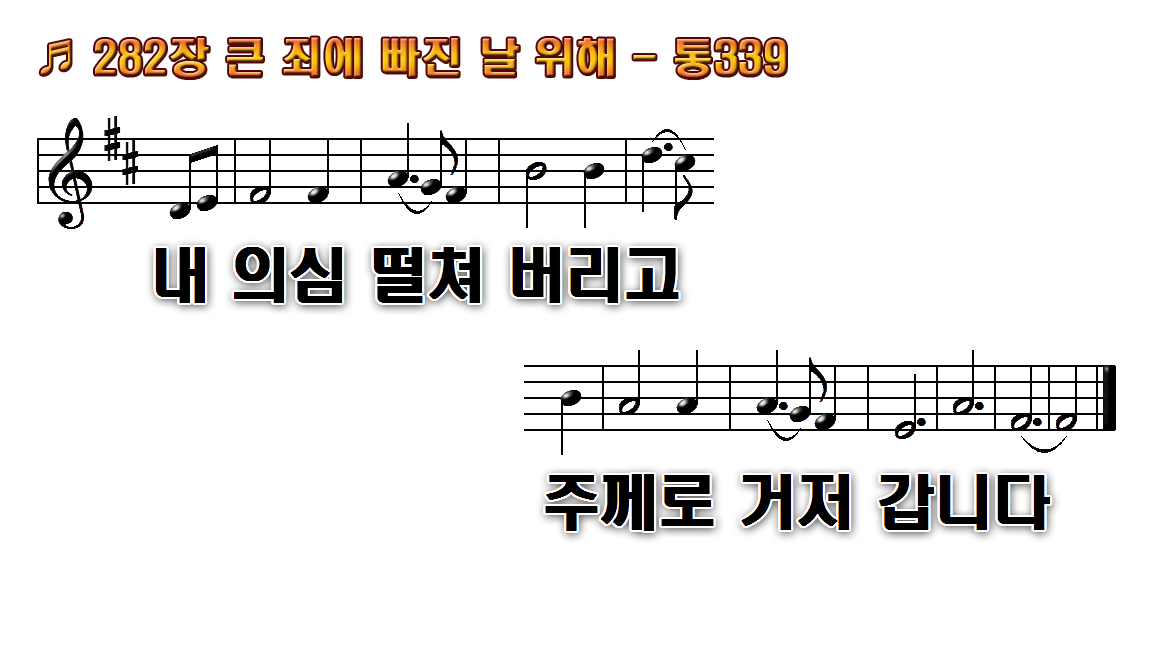 1.큰 죄에 빠진 날
2.내 죄를 씻는
3.큰 죄악 씻기
4.내 죄가 심히
5.죄 용서하여
6.주 예수 베푼
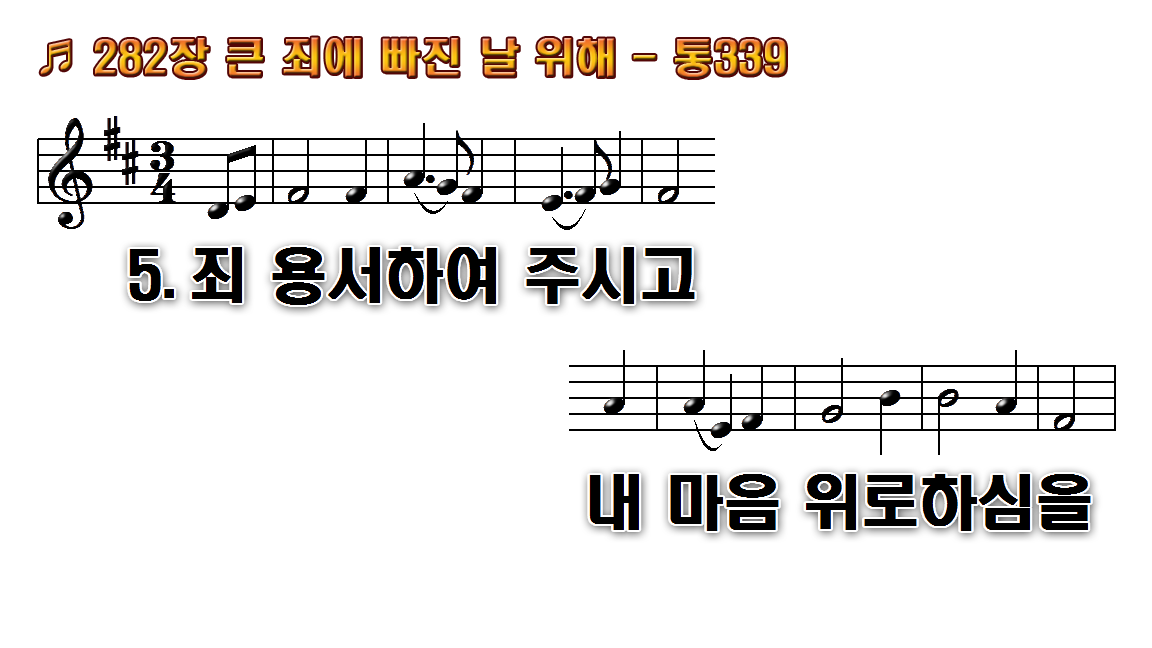 1.큰 죄에 빠진 날
2.내 죄를 씻는
3.큰 죄악 씻기
4.내 죄가 심히
5.죄 용서하여
6.주 예수 베푼
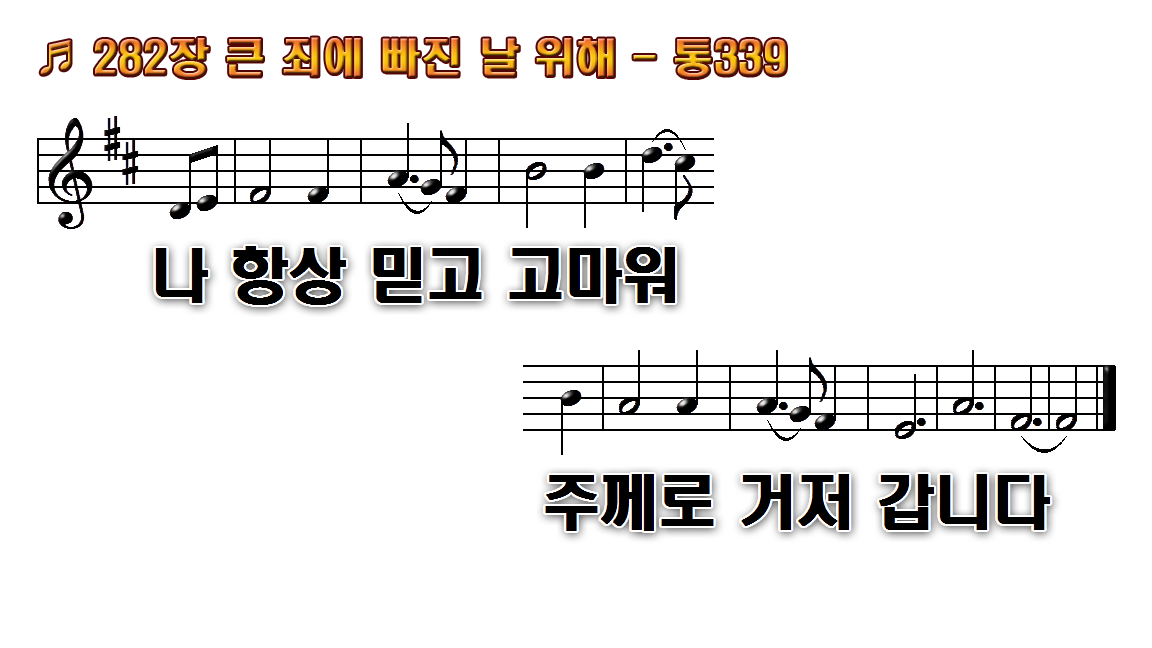 1.큰 죄에 빠진 날
2.내 죄를 씻는
3.큰 죄악 씻기
4.내 죄가 심히
5.죄 용서하여
6.주 예수 베푼
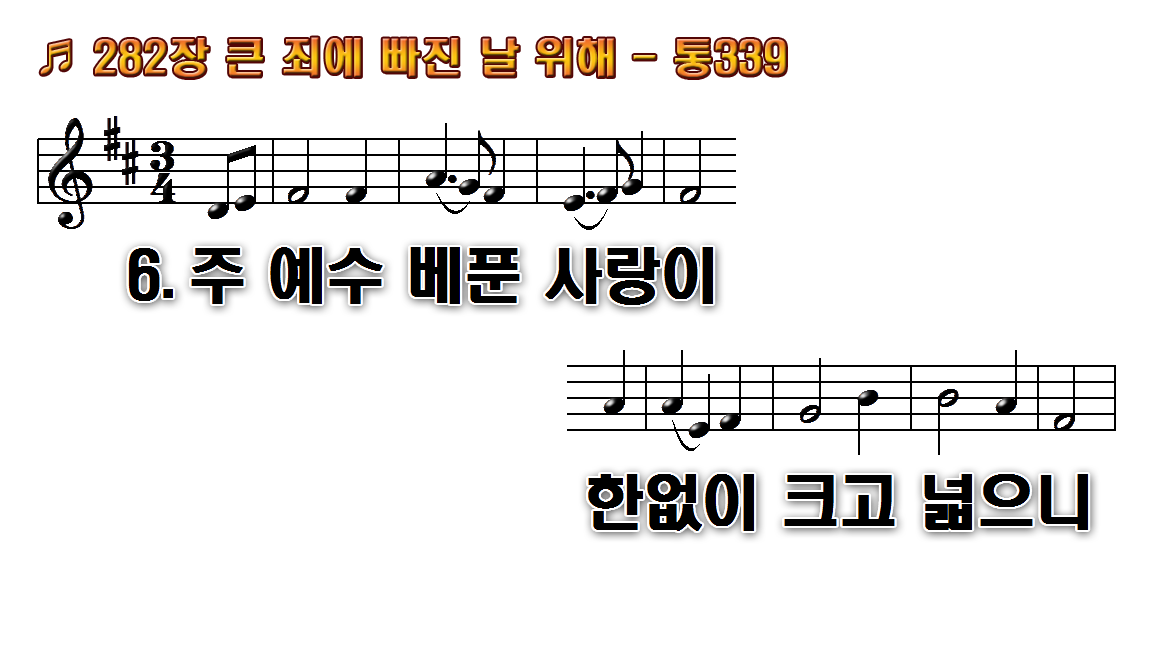 1.큰 죄에 빠진 날
2.내 죄를 씻는
3.큰 죄악 씻기
4.내 죄가 심히
5.죄 용서하여
6.주 예수 베푼
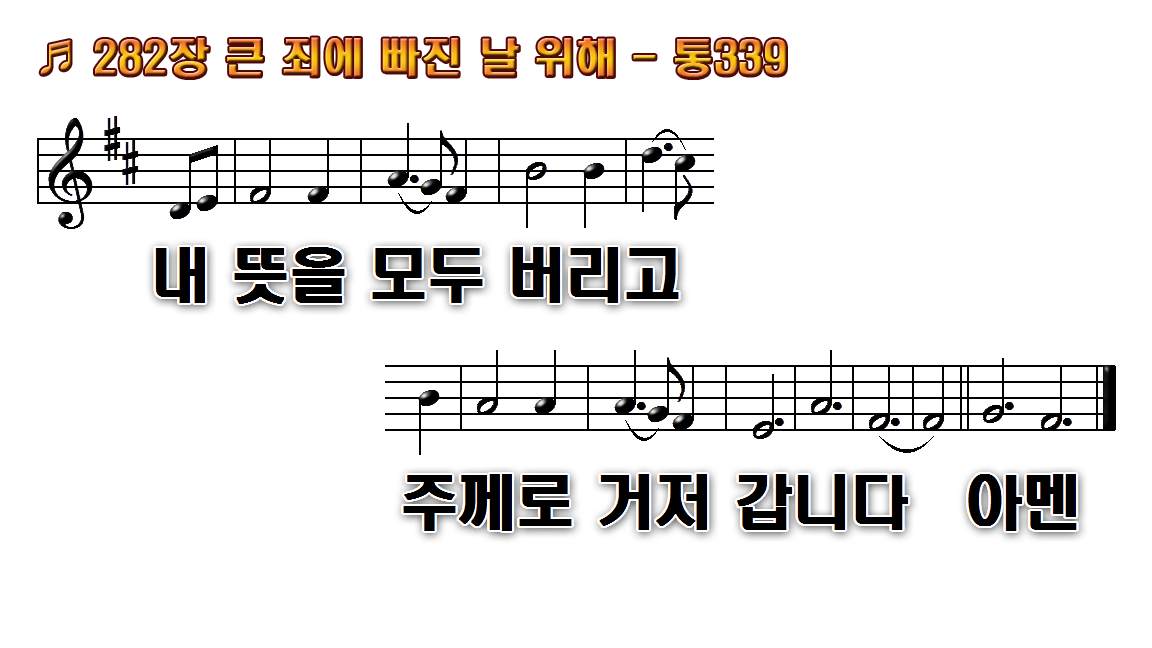 1.큰 죄에 빠진 날
2.내 죄를 씻는
3.큰 죄악 씻기
4.내 죄가 심히
5.죄 용서하여
6.주 예수 베푼